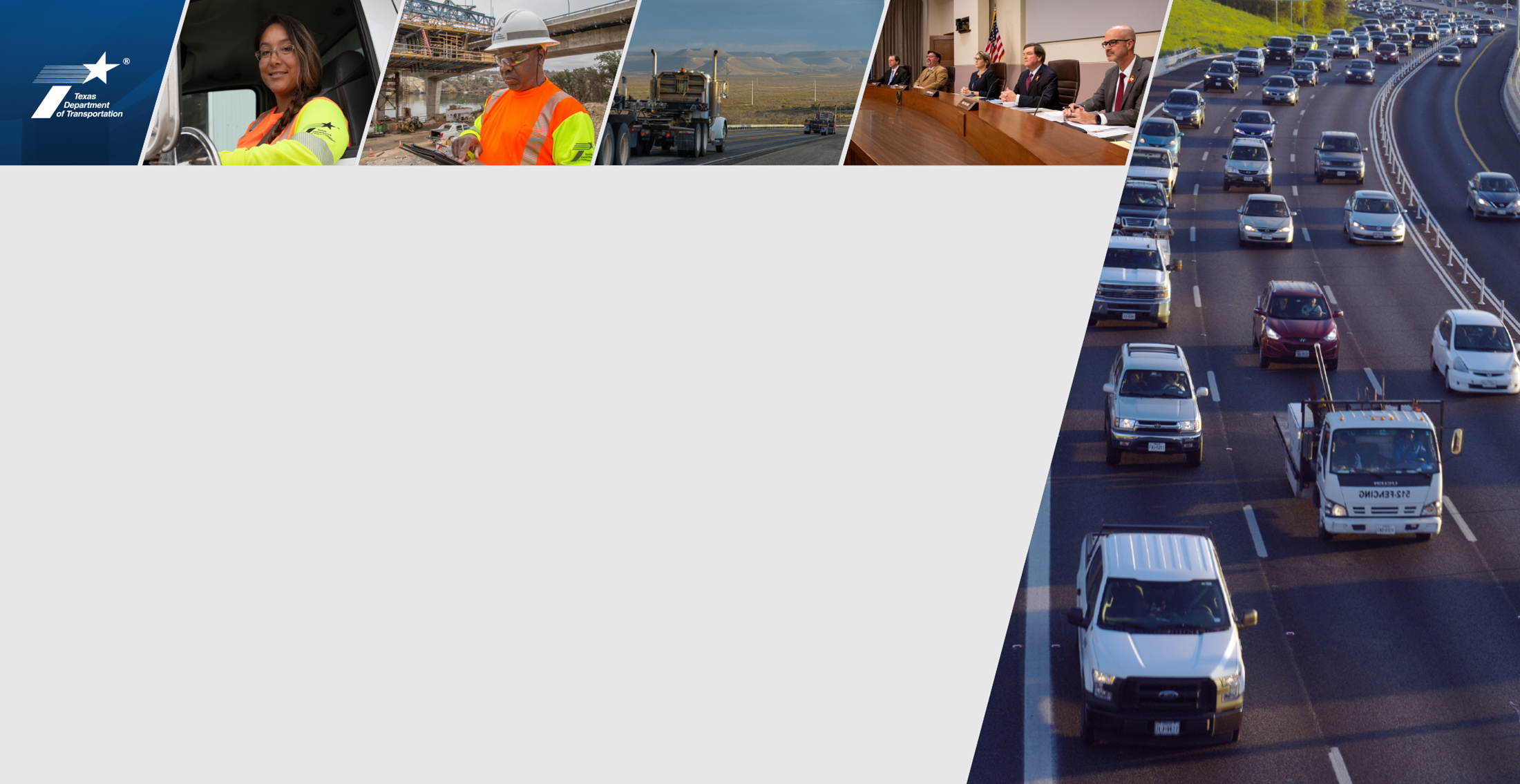 I-345 Feasibility Study Update
Ceason Clemens, P.E.
Dallas Deputy District Engineer
August 13, 2021
I-345 Overview
I-345 Overview
Connects I-45 to the south and US 75 to the north
Approx 1.5 miles long
Mostly bridge structure
180,000 vehicles per day
2
I-345 Study Goals
3
2019 Public Meeting Summary
KEY TAKEAWAY
There was a pretty even three-way split for public preference on alternatives to evaluate in the feasibility study.  More than 70% of respondents suggested further analysis of the alternatives presented in the 2016 CityMap Study.
4
Developing Alternatives
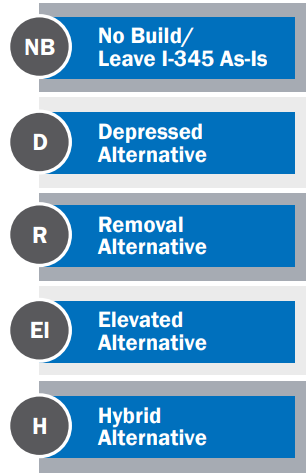 Using public and stakeholder feedback & coordination with City of Dallas, NCTCOG and DART, TxDOT developed 5 conceptual alternatives
5
No Build/Leave I-345 As-Is
NO BUILD/LEAVE I-345 AS-IS
No additional improvements would occur to the existing I-345 other than maintenance.
6
Depressed Alternative
DEPRESSED ALTERNATIVE
Similar to US 75
Mainlanes are low and cross streets over the top
Discontinuous frontage roads
City street grid is enhanced
Bike & pedestrian facilities along frontage roads & local streets
7
Removal Alternative
REMOVAL ALTERNATIVE
Existing mainlanes would be removed
City street grid is enhanced
Bike & pedestrian facilities along local streets
8
Elevated Alternative
ELEVATED ALTERNATIVE
Similar to what exists now
Smaller footprint 
Aesthetic improvements, revised access & signage for drivers
Enhanced city street grid
Bike & pedestrian facilities under the highway
9
Hybrid Alternative
HYBRID ALTERNATIVE
Similar to US 75 & proposed depressed alternative
Limited access from the mainlanes to local streets
No frontage roads
Access to the area is from local streets, I-30 or Woodall Rodgers
Street grid & bike/ped is enhanced
10
Traffic Demand Approach
How we analyze traffic data for each alternative and the process for refining alternatives
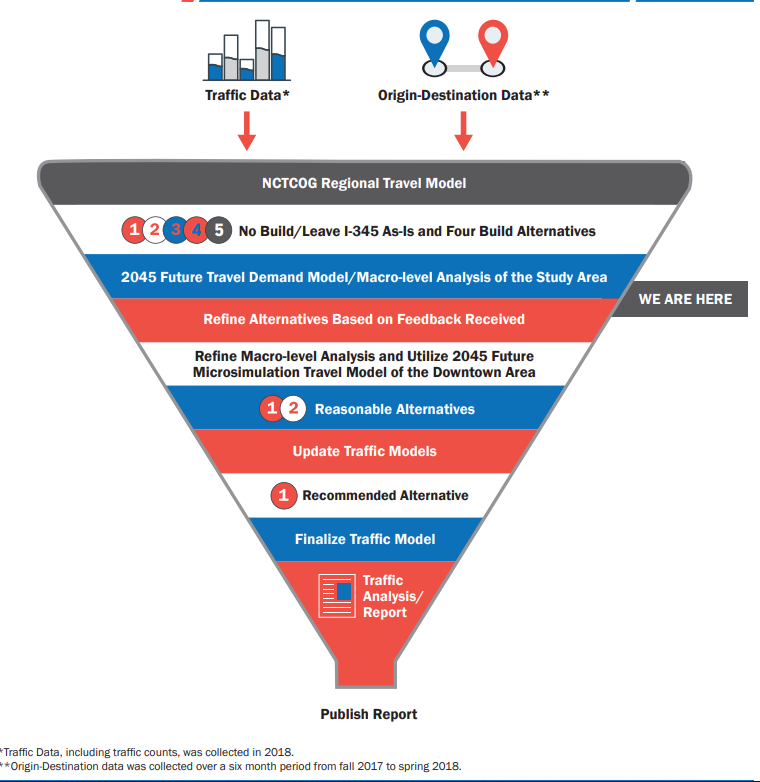 11
Traffic Study Area
TRAFFIC STUDY AREA

Green=Macro Traffic Model Limits; bounded by I-635, I-20 and Loop 12

Blue=Micro Traffic Model Limits; downtown area

*Allows TxDOT to determine origin & destination information
12
Origin & Destination Traffic Data
Origin & Destination Overview
O&D is needed to understand travel patterns of I-345 users; where they’re coming from and going to
Data purchased from StreetLight
Data collected within the green study area bounded by I-635, I-20 & Loop 12 at points along mainlanes, ramps and cross streets
Collected from fall 2017 to spring 2018; includes weekday and weekend data
13
Origin & Destination Traffic Data- Thru Traffic Northbound I-345
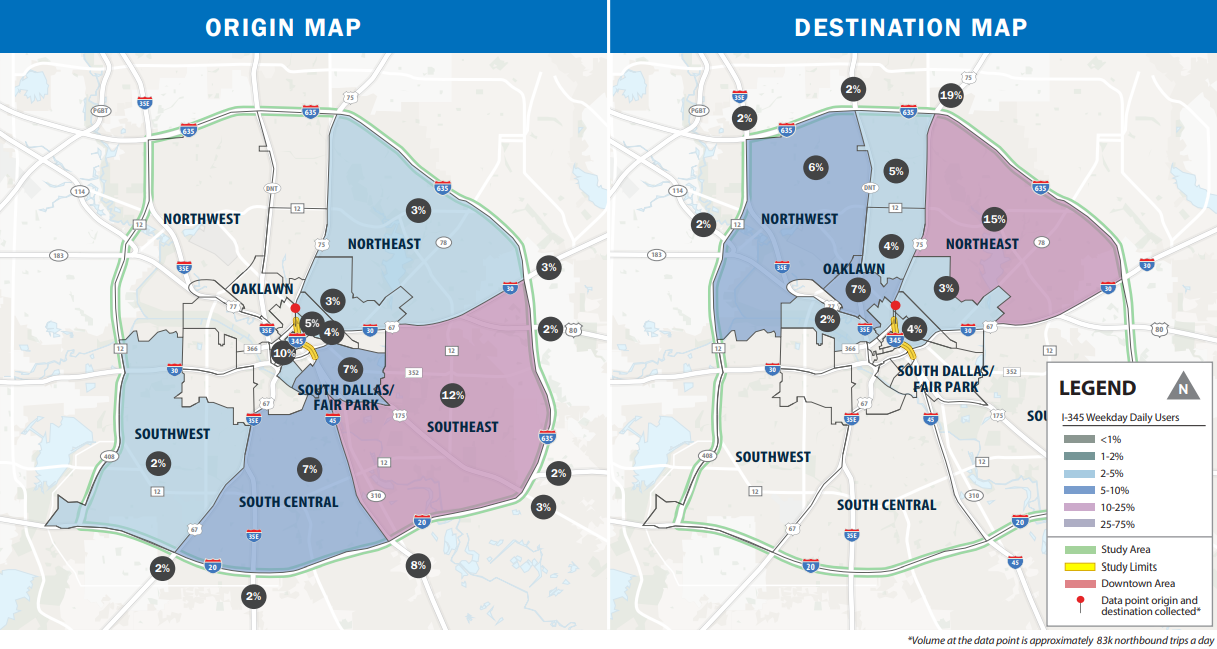 14
Origin & Destination Traffic Data- Eastbound Woodall to Southbound I-345
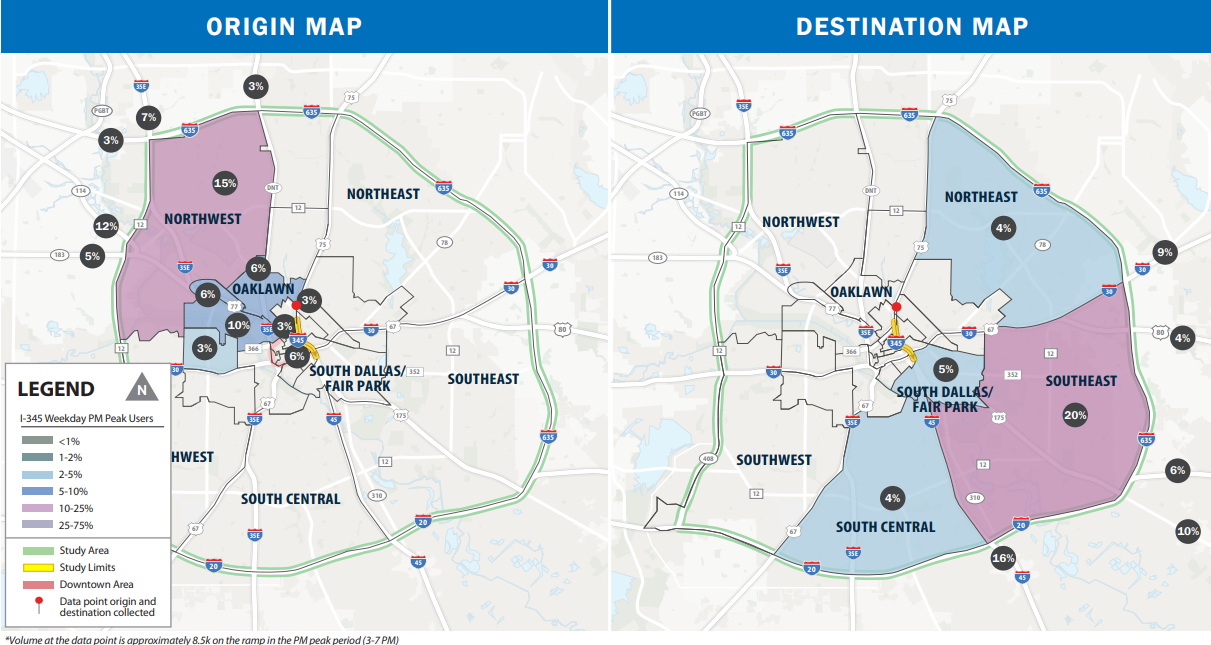 15
Origin & Destination Traffic Data- Westbound I-30 to Northbound I-345
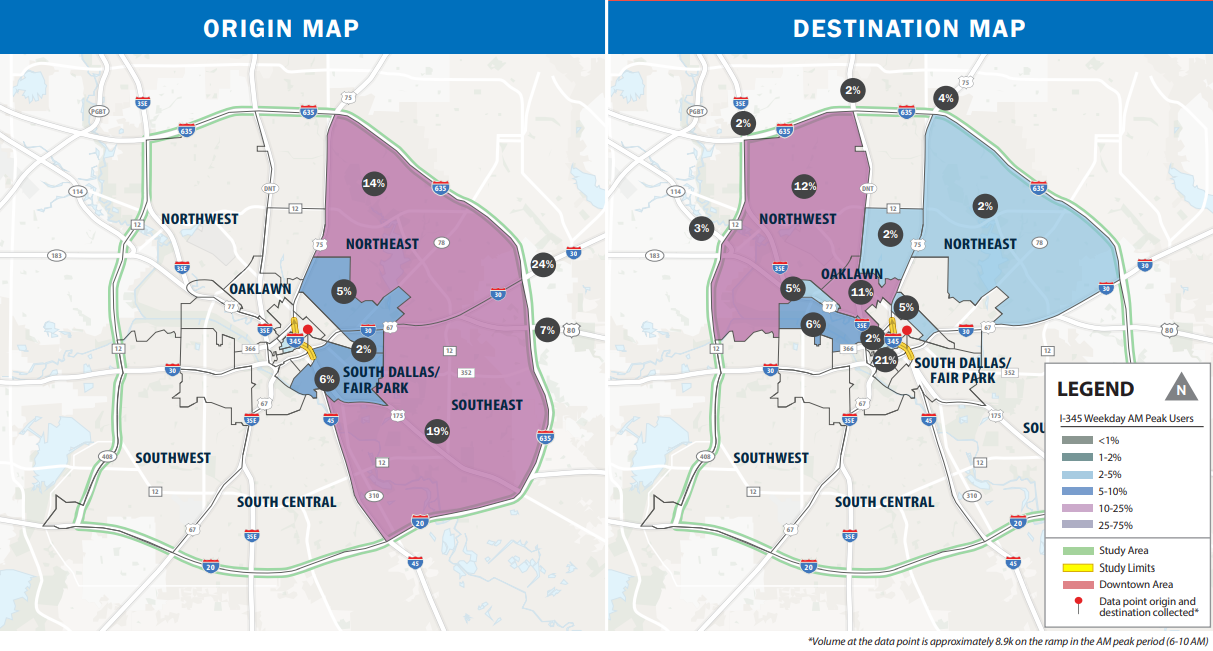 16
Where does the traffic go?  Depressed Alternative
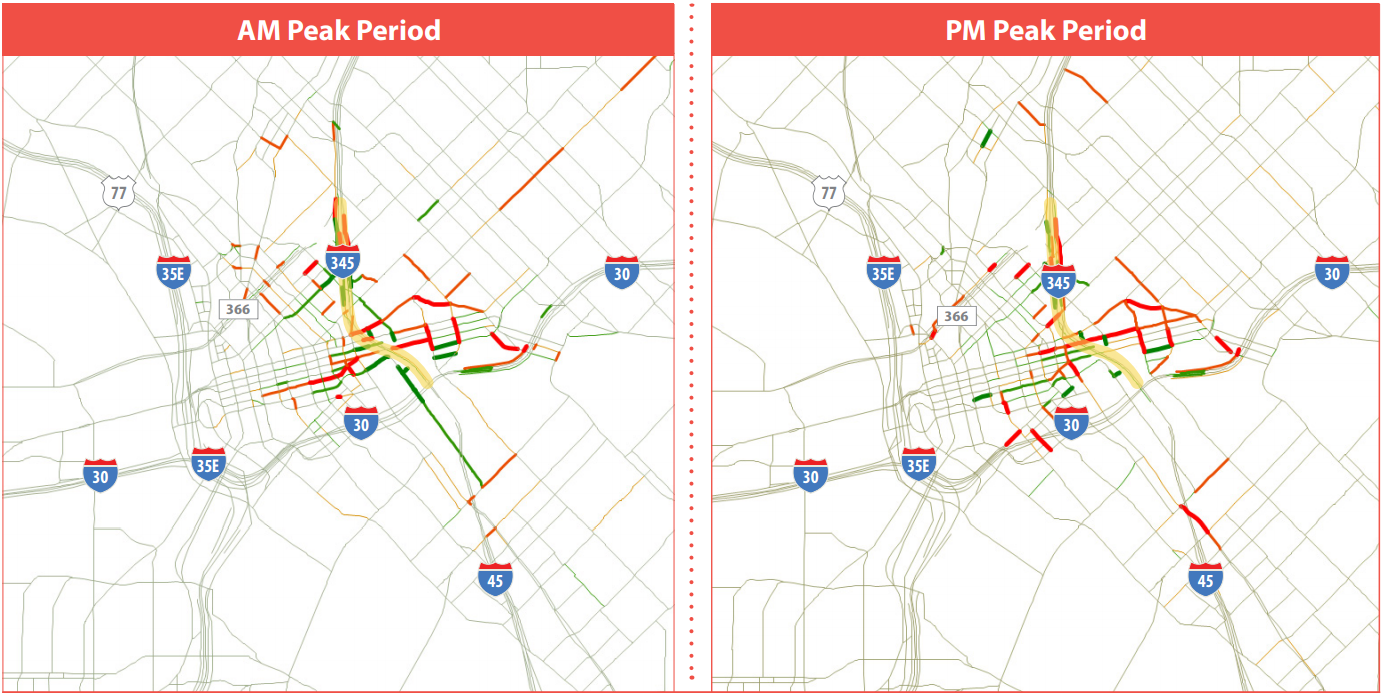 Key Takeaway:  Red shows an increase in traffic volumes.  Green shows a decrease in traffic volumes.  Due to the changes in access with the depressed alternative, traffic patterns will change traffic volumes on various roadways.
17
Where does the traffic go?  Removal Alternative
Key Takeaway:  With the freeway connection removed, traffic patterns will change and traffic volumes on the local roads are anticipated to increase.
18
Where does the traffic go?  Elevated Alternative
Key Takeaway:  Due to changes in access with the elevated alternative, traffic patterns will change traffic volumes on various roadways.
19
Where does the traffic go?  Hybrid Alternative
Key Takeaway:  Due to changes in access with the hybrid alternative, traffic patterns will change traffic volumes on various roadways.
20
2045 Regional Model Summary
Key Traffic Takeaways
The Depressed, Elevated and Hybrid alternatives add additional hours of congestion per weekday compared to the No Build due to changes in access to and from the freeway.

The Removal alternative adds a significant amount of additional hours of congestion per weekday compared to the No Build due to the elimination of the freeway connection from I-30 to Woodall Rodgers Freeway.
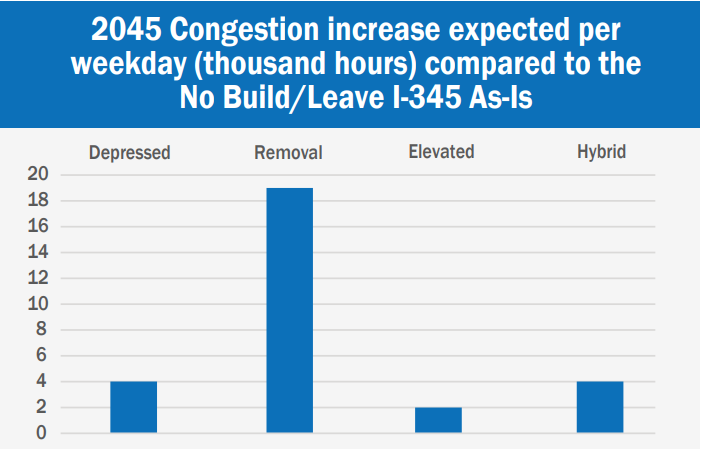 21
Alternatives Screening Process-Evaluation Matrix
How is TxDOT evaluating the conceptual alternatives?
Utilizing an evaluation matrix to objectively compare each alternative to the No Build alternative
Evaluation criteria based off study goals, stakeholder feedback and public involvement
EVALUATION MATRIX CRITERION
22
Public Meeting Materials/Survey/Comments
345STUDY.COM
Comment deadline is August 22
23
Questions?
Questions?
Melissa Meyer
TxDOT Dallas District
345study@txdot.gov
345study.com
Photo courtesy of Christopher Mann
24